Lecture Ten
Gamma Distribution
Gamma distribution is commonly used in waiting time and lifetime applications where is the component continues in working until its "failure" or "death". 
A r.v. X has Gamma distribution with scale parameter (λ > 0) and shape parameter (r > 0) we can say that :   X ~ Gamma(r , λ) if:
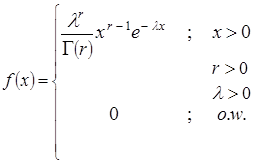